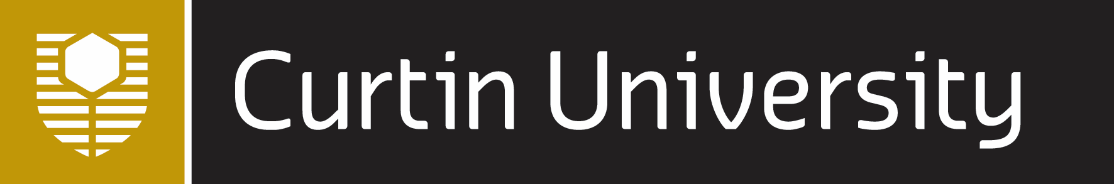 PrEParing to Provide: How Can We Encourage GPs To Prescribe PrEP?A Qualitative Investigation of WA Service Providers’ Experiences Prescribing PrEP
24 June 2022
Melissa Coci, Program Officer, Department of Health WA
Dr Kahlia McCausland, Senior Research Officer, SiREN
Dr Roanna Lobo, Senior Lecturer, Curtin University
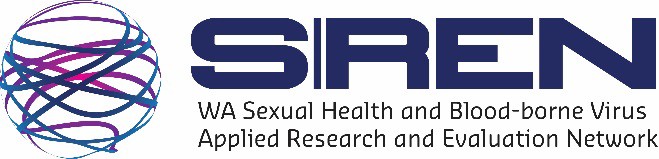 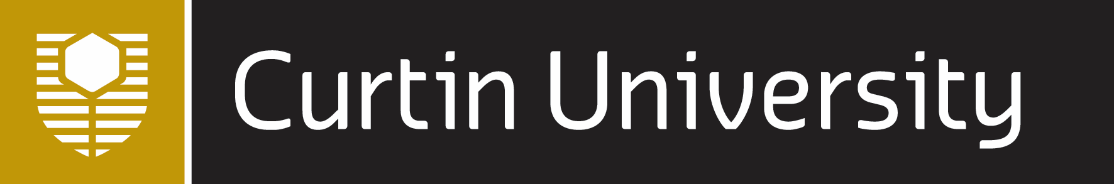 Background
The PrEPIT-WA trial was conducted betweenNovember 2017 and September 2018
901 participants: WA residents and highrisk for HIV infection
PrEP is self-administered to reduce the riskof acquiring HIV during exposure events
The WA HIV Strategy 2019-2023 includes priority populations of gay and bisexual men and MSM, and CaLD people from high HIV prevalence countries 
Barriers to prescribing include the complexity of PrEP guidelines; appointment length; low patient demand; and belief that GPs need specialist training to prescribe
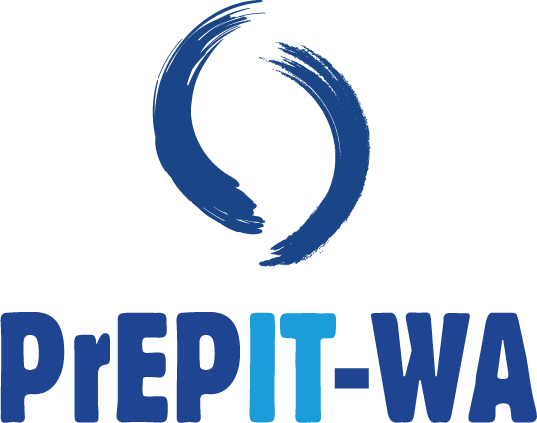 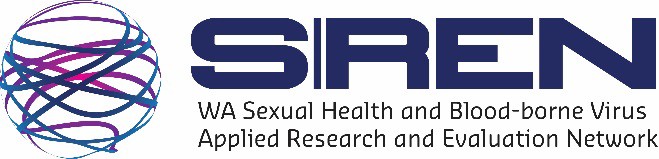 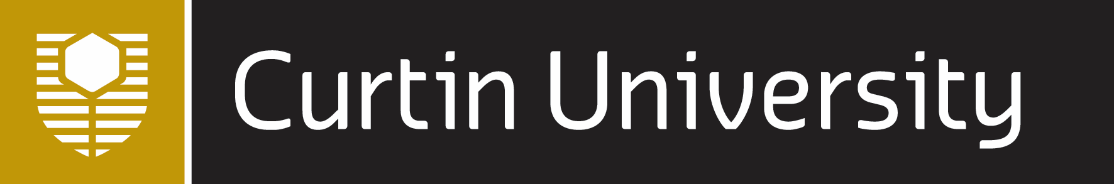 PrEPIT-WA and Evaluation of Service Providers’ Experiences
Aim: Contribute new insights into integrating PrEP provision within existing clinical services through exploring barriers and enablers to PrEP provision including for regional and remote patients.
Four diverse clinic sites 
The evaluation used four data collection methods: baseline and follow-up online surveys; telephone interviews; focus group discussion; and knowledge translation workshop to discuss recommendations – Qualitative discussed here
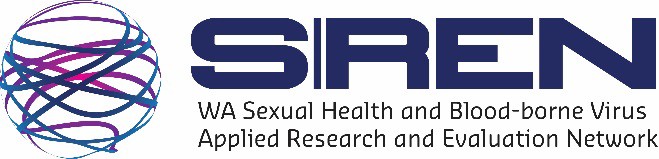 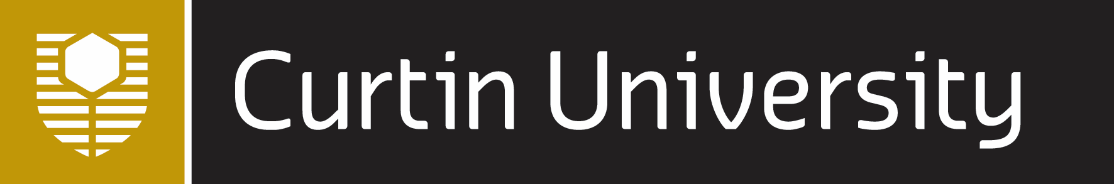 Participant roles per evaluation activity
Table 1. Participant roles per evaluation activity
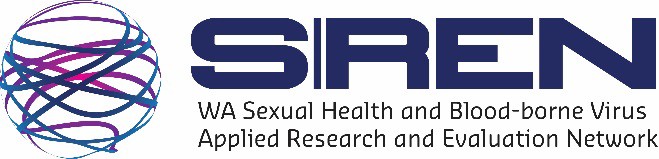 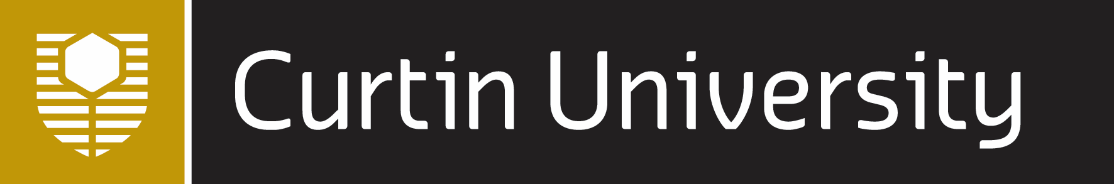 Increased Workload
“It's definitely been a bit of an increase in workload and also obviously like most places dealing with PrEP we have increased our STI [screening], so there's also a bit more increased workload with them [patients] coming back, needing treatment and getting followed up to get the results to them.” (Clinical Nurse Consultant, site 2)
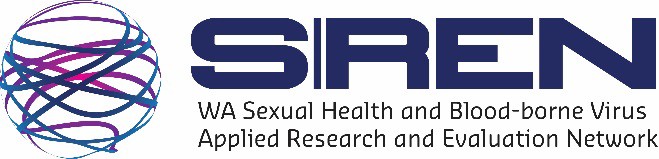 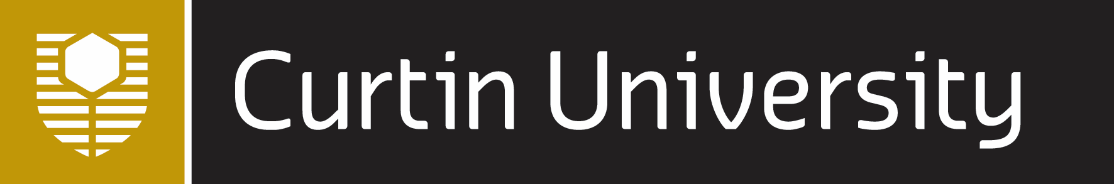 Increased Workload
“The patient is maybe not getting the three-month follow-up appointment, then almost running out. They’re contacting the [medical] service and saying, ‘I'm running out of PrEP. I need to be seen.’ [The receptionist says] ‘Doctor So-and-So is seeing you. You can't get in to see him’ and so-- It's not being treated like, ‘I'm running out of my insulin,’ and it should be.” (General Practitioner, site 4)
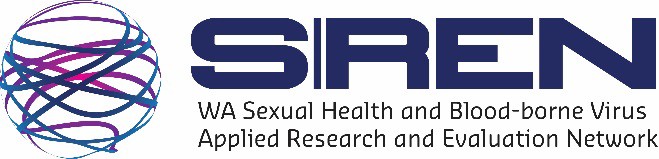 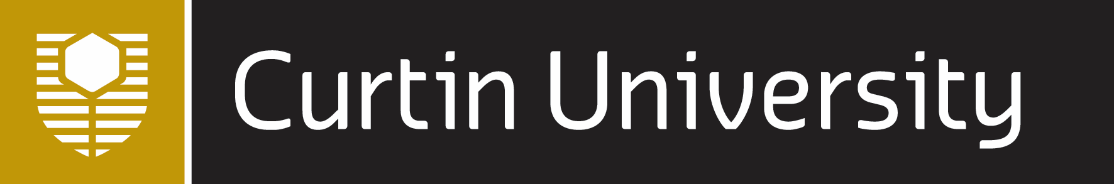 De-medicalising PrEP Prescribing
“This [the provision of PrEP] is just going to get easier, simpler and simpler as we become more familiar with it. It's been over-medicalised, and really for the cohort that we're dealing with, we need to de-medicalise that.” (General Practitioner, site 4)
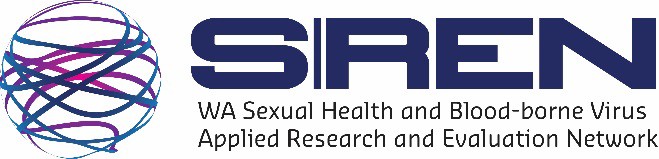 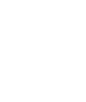 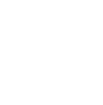 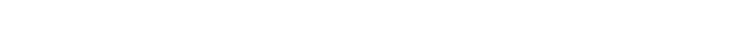 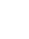 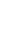 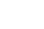 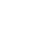 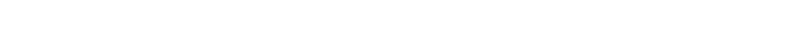 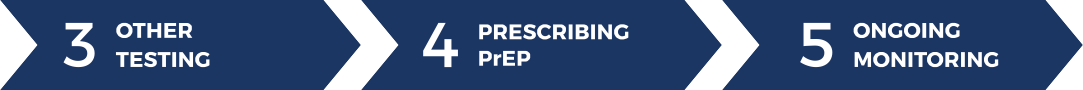 Note: Steps 1, 2, 3 & 4 are usually  completed at the same visit
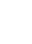 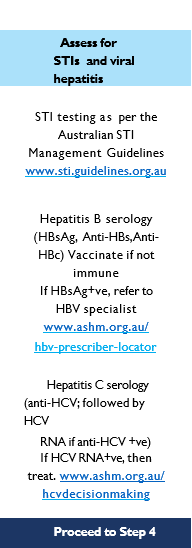 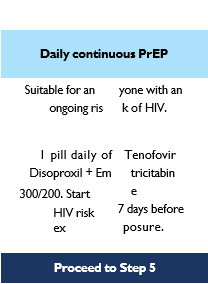 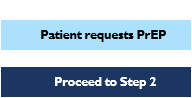 Ongoing monitoring
See Table 2 (overleaf)
Confirm HIV status and review medical history  including renal function
&
HIV Negative   (ideally within the last 7 days  but for people who cannot
easily access HIV testing,  within the past 4 weeks)
HIV Negative
But recent HIV exposure  (within 72 hours)
HIV
Positive
OR
Patient education  Discuss how PrEP works,  frequency, missed dose  protocol, continued  condom use.
See Box 1 (overleaf)
Patient unsure whether  to start PrEP
or
HIV risk identified during  consultation
Not for  PrEP
Immediately seek advice  on the need for 3-drug  nPEP from nPEP hotline  on 1800 737 669. If 2-drug  nPEP is recommended,  prescribe PrEP with advice  for immediate start.
Assess clinically for acute  HIV infection (e.g. fever, night  sweats, fatigue, myalgia,  arthralgia, rash, headache,  pharyngitis, generalised  lymphadenopathy, diarrhoea)
Refer to  an HIV  prescriber
(see below)
OR
Refer to HIV risks listed  overleaf (Table 1)
Notes on prescribing PrEP:
Prescribe:
Tenofovir Disoproxil 300mg
+ Emtricitabine 200mg  (coformulated); 1 tablet daily, Qty  30, Rpt 2.
PrEP can be initially prescribed  on the same day as a HIV test.  Patient to be advised to  commence PrEP within 7 days  of their HIV test.
PrEP is PBS-listed for patients  who have either (i) a negative HIV  test result no older than 4 weeks,
(ii) evidence that an HIV test has  been conducted, but the result is  still forthcoming
PBS Restricted Benefit
Patients not eligible for PBS  subsidised PrEP can be assisted  to import PrEP under the TGA’s  self importation scheme, on a  private prescription –  www.pan.org.au
On-demand PrEP†  (2-1-1 method)
Confirm renal function  shows that
eGFR is >60 mls/min
Plan to commence PrEP  upon completion of nPEP  course.
Suitable only for cis-gender  men who have sex with men  who do not have hepatitis B  and whose HIV risk is from anal  sex rather than injecting drug  use. For info on effectiveness,  see full ASHM guidelines.
HIV risk
Low or no  HIV risk
Exclude use of  nephrotoxic medication  (e.g. high-dose NSAIDS)  or medications that  interact with PrEP  www.hiv-druginteractions.org
Proceed to  Step 2
Consider  PrEP
(e.g. if likely  future risk)
tenofovir/emtricitabine:
2 pills at least 2h before sex  (up to 24h before sex)
1 pill 24h later
1 pill 48h after first dose
If repeated sexual activity, then  continue with 1 pill daily until  48h after last sexual contact.
Discuss alternative HIV risk  reduction methods.
Proceed to Step 3
Repeat Step 2
Clinician resources when making a new HIV diagnosis  www.ashm.org.au/HIV/prevention-testing-and-diagnosis/making-new-diagnosis  List of HIV prescribers: www.ashm.org.au/HIV/HIV-prescribers
Proceed to Step 5
† The Therapeutic Goods Administration (TGA) has not approved this regimen in Australia.
For more information about PrEP: www.ashm.org.au/HIV/PrEP
BOX 1: PATIENT EDUCATION
Discuss the role of condoms to prevent STIs,  and emphasize role of regular STI testing.
Discuss safer injecting practices, if applicable.
Discuss PrEP adherence at every visit.
Ongoing monitoring every 3 months is required.
Discuss potential side effects, early  (e.g. headache, nausea) and longer term
(e.g. renal toxicity, lowered bone density).
Ask about nephrotoxic medications, eg NSAIDs.
STOPPING PrEP:
Only cis-gender men who have sex with men
(MSM) taking daily or on-demand PrEP†  can stop  48 hours after last exposure.
Non-MSM patients on daily PrEP should continue  PrEP for 28 days after last exposure.
Patients who stop PrEP need a plan to re-start  PrEP if their HIV risk increases again.
If a partner is known to be living with HIV, on antiretroviral treatment and has an undetectable viral load, then there is no risk of HIV transmission from this partner.
The risks listed above confer a risk of HIV, and hence should prompt a clinician to recommend that a patient start PrEP.  However, this list is not exhaustive, and patients who do not report these circumstances may still benefit from PrEP.
A person is considered to be at risk if they had these risks in the previous 3 months, or if they foresee these risks in the upcoming 3 months.
CLI: Condomless intercourse; MSM: Men who have sex with men.
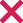 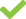 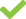 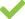 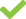 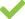 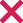 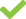 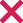 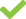 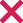 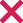 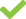 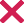 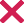 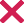 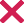 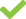 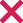 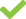 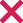 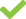 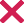 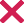 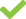 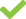 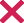 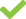 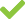 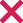 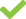 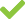 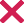 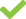 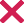 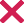 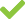 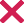 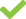 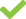 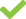 * http://www.sti.guidelines.org.au/
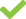 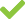 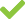 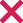 CKD: chronic kidney disease; eGFR: estimated glomerular filtration rate; PrEP: pre-exposure prophylaxis; PWID: people who inject drugs; STI: sexually transmissible infection
† The Therapeutic Goods Administration (TGA) has not approved this regimen in Australia.
Electronic version downloadable from: www.ashm.org.au/resources
©ASHM 2021 ISBN: 978-1-920773-77-9
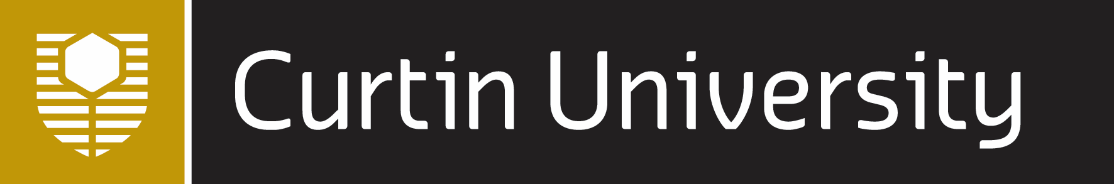 Discussing Sexual Health
GPs may be uncomfortable discussing sexual health, or sexual health needs are not a priority, or personal beliefs may affect their delivery of primary care
Misinformation 
“… there is a lot of misinformation out there. A bit like hep [hepatitis] C. We know hardly any GPs treat hep C. They all see it as far too difficult.” (Sexual Health Physician, site 2)
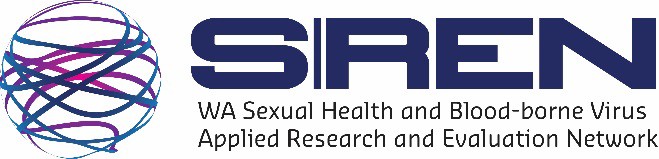 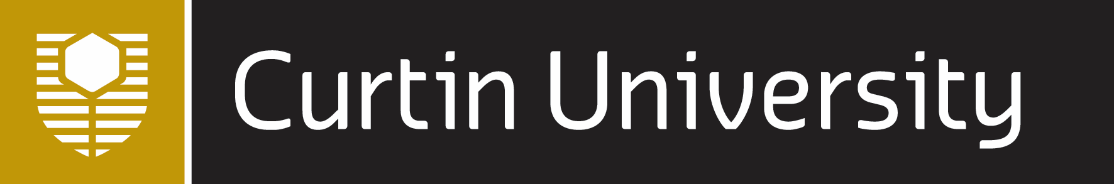 PrEP Only Clinics
“What we can say is ‘This is a PrEP clinic. It's cheaper because of that. If you want to discuss your GP stuff, you're more than welcome but you need to come to another appointment’.” (General Practitioner, site 4)
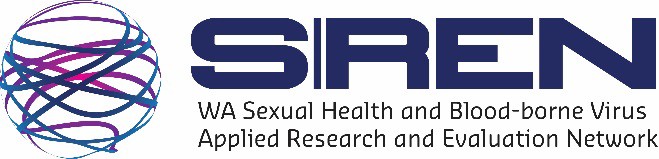 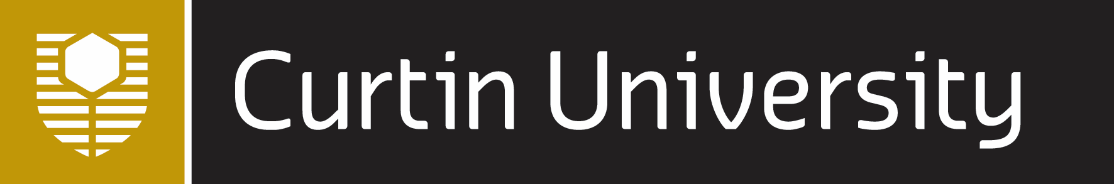 Benefits
Increased remuneration
Increased engagements with those at risk of HIV
Discussion opportunities regarding STI and BBV prevention
Improved client-service relationships
Decreased HIV notifications
Regular STI testing and treatment
New opportunities for health promotion and harm minimisation
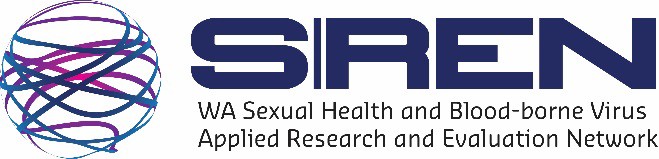 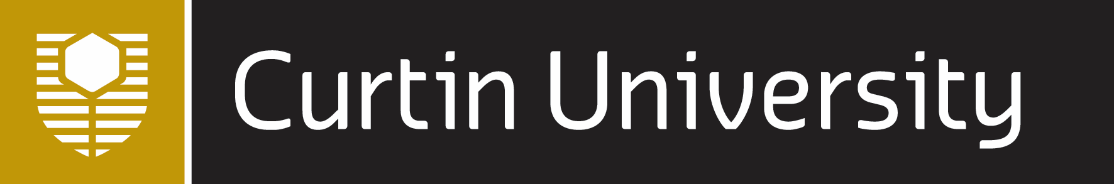 Summary
Strategies to support GP prescribing of PrEP:
Task sharing - nurse-led model of care shows promise
Telehealth can also be utilised 
Simplification of prescribing guidelines 
Planning and clearer messaging
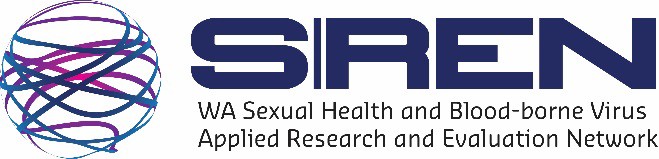 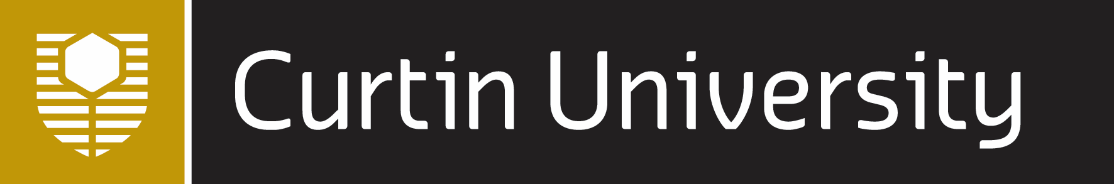 Contact
Melissa Coci Sexual Health and Blood-borne Virus Program Program Officer, Department of HealthMelissa.coci@health.wa.gov.au

Dr Roanna LoboSenior Lecturer, School of Population Health, Curtin University Roanna.lobo@curtin.edu.au

Dr Kahlia McCauslandSenior Research Officer, SiREN, Curtin UniversityKahlia.mccausland@curtin.edu.au
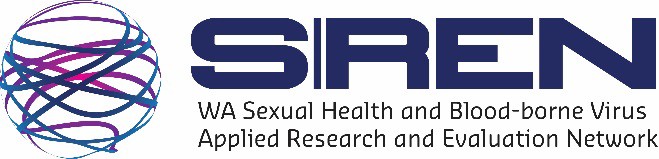 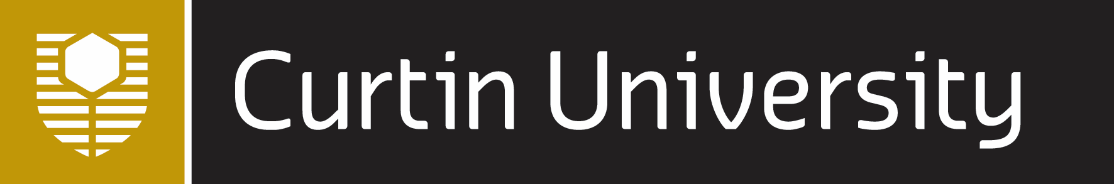 Acknowledgments
Participating trial sites
Sexual Health and Bloodborne Virus Program, Department of Health WA (Sian Churcher, Lisa Bastian, Jude Bevan)
SiREN team (Roanna Lobo, Kahlia McCausland, Rochelle Tobin)
People Living with HIV
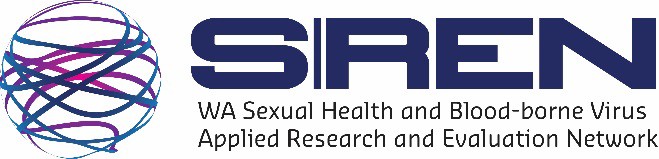